Food idioms!!!
In this project, we will present idioms and expressions in English related to food. Food idioms can be found in many languages, and they are closely related to culture. Here are some of the funniest!
As cool as cucumber: you’re not getting worried about anything, feeling relaxed.
Ex. Although he was expelled from school,   Jim came home as cool as cucumber
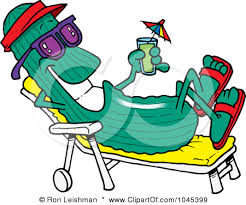 Go bananas: getting excited or anxious about something
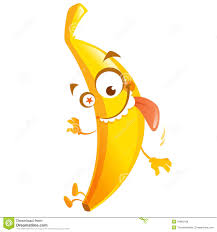 `
Bread and butter: the basic needs of life. 
Ex. Most people are worried about bread and butter issues, such as jobs and taxes.
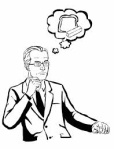 Piece of cake: very easy to do                    
  ex. This math homework is a piece of cake, I can finish it in 5 minutes.
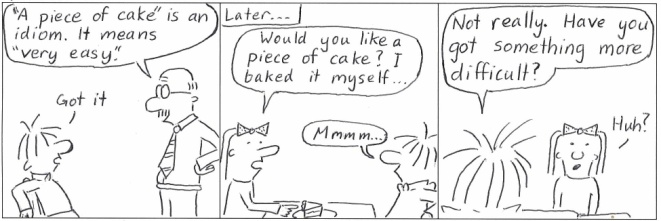 As easy as apple pie: very easy                                        ex. The test I wrote yesterday was as easy as apple pie.
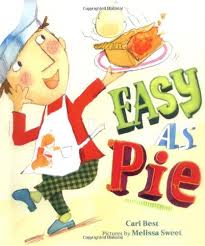 Have one’s cake and eat it too: have something both ways                                      
 ex. I wanted to have my cake and eat it too when I wanted more holidays and less homework at school.
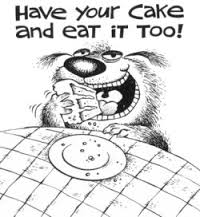 It’s not my cup of tea: I don’t like something                                                                    ex. Going to art galleries is not my cup of tea, so I think I’ll stay at home tonight.
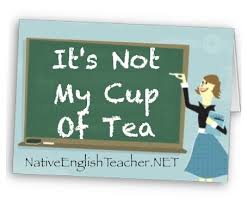 Bad egg: bad person                                                            ex. My neighbour is a bad egg and you should avoid him.
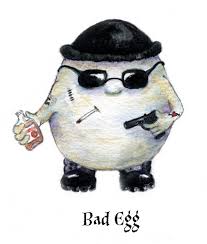 Have bigger fish to fry: have more important things to do.
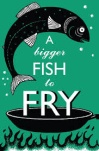 Packed in like sardines: packed in very tightly                                                             ex. The commuters were packed in like sardines in the subway car.
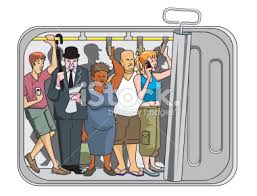 For peanuts: for almost nothing          
   ex. I was able to buy a used laptop for peanuts.
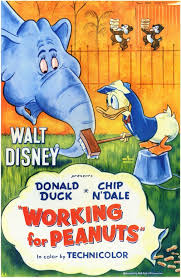 Couch potato: somebody who spends a lot of time on a couch watching tv.                     
   Ex. Smith is a couch potato and he never wants to help with the chores.
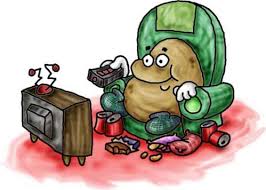 In the soup: in serious trouble                                       ex. The woman is in soup  now, as she told her boss she was sick but was seen downtown shopping.
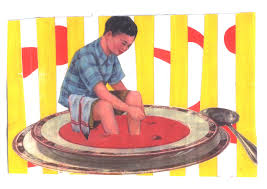 Duck soup: a task that does not require much effort.                                                                ex. This school project about food idioms was like duck soup.
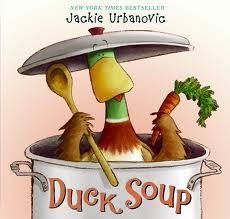 Compare apples and oranges: compare things that are not similar.            
  ex. It was like comparing apples and oranges when we compared our new English teacher to our old one.
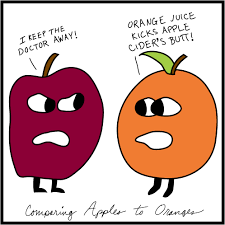 buy a lemon: buy something worthless.                                                                             ex. I think I bought a lemon with that used car I bought last week.
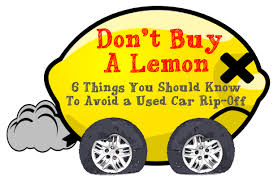 as sweet as honey: very sweet.                       
ex. My best friend is as sweet as honey. Everybody likes her.
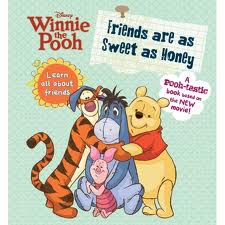 Do the following quiz to find out how good is your food-idiom intuition!!!
Quiz



How did you do with the quiz??? 
We hope this project has given you food for thought , that is something to think about and , as a reward for your time , here’s a funny song about food and health!!!
healthy food will make you smile :) !!!
MIKE PAPAZAFIROPOYLOS
EVA TSIOLAKI



THE END!!!!!!!!!!!!!! <3